Správa dopravy se zvláštním zaměřením na úsek pozemních komunikací (11. 11. 2022)
BZ505Zk Vybrané otázky správního práva a veřejné správy
Mgr. Tomáš Svoboda, Ph.D.
1
BZ505Zk Vybrané otázky správního práva a veřejné správy (T. Svoboda)
Obsah prezentace
Právní úprava
Definice pozemních komunikací 
Kategorizace pozemních komunikací 
Vlastnický režim 
Povinnosti vlastníka
Užívání pozemních komunikací
Součásti a příslušenství
Označení
Napojení, stavební aspekty
Ochrana pozemních komunikací
Odpovědnost za škodu
Státní správa na úseku
2
BZ505Zk Vybrané otázky správního práva a veřejné správy (T. Svoboda)
Právní úprava
Zákony
zákon č. 13/1997 Sb., o pozemních komunikacích - ZoPK
související aspekty také v zákoně č. 361/2000 Sb., o provozu na pozemních komunikacích a o změnách některých zákonů               (zákon o silničním provozu) - ZoSP

Prováděcí právní předpisy
vyhláška Ministerstva dopravy a spojů č. 104/1997 Sb., kterou se provádí zákon o pozemních komunikacích

vyhláška č. 470/2012 Sb., o užívání pozemních komunikací zpoplatněných mýtným
vyhláška č. 306/2015 Sb., o užívání pozemních komunikací zpoplatněných časovým poplatkem
Nařízení vlády č. 240/2014 Sb., o výši časových poplatků, sazeb mýtného, slevy na mýtném a o postupu při uplatnění slevy na mýtném
Nařízení vlády č. 264/2009 Sb., o bezpečnostních požadavcích na tunely pozemních komunikací delší než 500 metrů
3
BZ505Zk Vybrané otázky správního práva a veřejné správy (T. Svoboda)
Definice pozemních komunikací
Definice pozemních komunikací (§ 2 odst. 1 ZoPK): 
„Pozemní komunikace je dopravní cesta určená k užití silničními a jinými vozidly a chodci, včetně pevných zařízení nutných pro zajištění tohoto užití a jeho bezpečnosti.“

nikoli nutně kumulativně, pozemní komunikací může být:
komunikace určená pouze pro motorová silniční vozidla (dálnice či silnice pro motorová vozidla)
stezka pro cyklisty či také chodník, pěšina apod. (dále viz místní komunikace IV. třídy)
4
BZ505Zk Vybrané otázky správního práva a veřejné správy (T. Svoboda)
Kategorizace
Kategorizace pozemních komunikací (§ 2 odst. 2 ZoPK):
a) dálnice
b) silnice
c) místní komunikace
d) účelová komunikace
dále v rámci jednotlivých kategorií také rozdělení do tříd (vyjma účelové pozemní komunikace)

Zařazování do kategorií (§ 3 ZOPK)
rozhoduje příslušný silniční správní úřad na základě určení, dopravního významu a stavebně technického vybavení
dojde-li ke změně dopravního významu nebo určení pozemní komunikace, rozhodne se o změně kategorie nebo třídy
obdobně pro třídy v rámci jednotlivých kategorií

Kategorizace významná pro např. 
vlastnický režim (viz ustanovení ZoPK)
zvláštní pravidla pro provoz (viz ustanovení ZoPPK)
technické požadavky na komunikaci (viz vyhláška č. 104/1997 Sb. a technická norma ČSN 73 6101)
frekvenci kontrol a pravidla pro údržbu (viz ustanovení ZoPK) apod.
5
BZ505Zk Vybrané otázky správního práva a veřejné správy (T. Svoboda)
Kategorizace
Dálnice (§ 4 ZoPK)
zákonná definice: Dálnice je pozemní komunikace určená pro rychlou dálkovou a mezistátní dopravu silničními motorovými vozidly, která je budována bez úrovňových křížení, s oddělenými místy napojení pro vjezd a výjezd a která má směrově oddělené jízdní pásy.

význam slova = dálková silnice
svou povahou páteřní rychlostní komunikace

podle určení a dopravního významu rozdělení na dálnice I. třídy a II. třídy
dálnice II. třídy = většina dřívějších silnic pro motorová vozidla (viz dále) převedená od 1. 1. 2016 do kategorie dálnic v rámci „nového pojetí dálniční sítě“ (vedlejším důsledkem bylo skokové navýšení celkové délky dálnic zhruba o třetinu)

pozemní komunikace s omezeným přístupem
pouze pro silniční motorová vozidla (tedy nikoli nemotorová vozidla či chodce apod.)
jejichž nejvyšší povolená rychlost není nižší, než stanoví zvláštní předpis (= 80 km/h dle ZoPPK)

vysoké technické požadavky
např. vysoká návrhová rychlost, směrově oddělení jízdní pásy se (zpravidla) čtyřmi pruhy, výhradně mimoúrovňové křižovatky, velké poloměry směrových oblouků, nízké stoupání a klesání, široké krajnice a dělící pás, dlouhé připojovací pruhy apod.

specifické podmínky pro provoz (max. rychlost 130/km/h a další)


k 8. 9. 2022 celkem v ČR 1 355 km dálnic (k 1. 1. 2019 1248 km dálnic)
v současnosti v provozu 19 dálnic (většina je však nedokončena)
6
BZ505Zk Vybrané otázky správního práva a veřejné správy (T. Svoboda)
Kategorizace
Silnice (§ 5 ZoPK)
zákonná definice: Silnice je veřejně přístupná pozemní komunikace určená k užití silničními a jinými vozidly a chodci.

tvoří silniční síť

podle určení a dopravního významu rozdělení do tříd:
a) silnice I. třídy, která je určena zejména pro dálkovou a mezistátní dopravu,
b) silnice II. třídy, která je určena pro dopravu mezi okresy,
c) silnice III. třídy, která je určena k vzájemnému spojení obcí nebo jejich napojení na ostatní pozemní komunikace.

specifickou kategorií = silnice pro motorová vozidla
silnice I. třídy bez úrovňových křížení, s oddělenými místy napojení pro vjezd a výjezd a na níž není přímo připojena sousední nemovitost s výjimkou nemovitostí přímo připojených z odpočívek
technickými požadavky se blíží dálnicím (některé rozdíly: užší dělící pás, užší krajnice, ostřejší stoupání/klesání či poloměry),             stále je ovšem právně silnicí I. třídy
označena značkou „silnice pro motorová vozidla“ dle ZoPPK
podmínky pro provoz jako na dálnici (pouze max. rychlost = 110 km/h, ale lze zvýšit na 130 km/h)

všeobecné užívání
výjimka = silnice pro motorová vozidla, kde pouze motorová vozidla (obdobně dálnici)
7
BZ505Zk Vybrané otázky správního práva a veřejné správy (T. Svoboda)
Kategorizace
Místní komunikace (§ 6 ZoPK)
zákonná definice: Místní komunikace je veřejně přístupná pozemní komunikace, která slouží převážně místní dopravě na území obce.

podle dopravního významu, určení a stavebně technického vybavení rozdělení do tříd:
a) místní komunikace I. třídy,
b) místní komunikace II. třídy, kterou je dopravně významná sběrná komunikace s omezením přímého připojení sousedních nemovitostí
c) místní komunikace III. třídy, kterou je obslužná komunikace
d) místní komunikace IV. třídy, kterou je komunikace nepřístupná provozu silničních motorových vozidel nebo na které je umožněn smíšený provoz

podrobněji vymezeno v prováděcím předpisu (vyhlášce č. 104/1997 Sb.):
MK I. třídy jsou dopravně nejvýznamnější sběrné komunikace ve městech
MK II. třídy jsou sběrné komunikace, které spojují části měst navzájem nebo napojují města, případně jejich části na pozemní komunikace vyšší třídy nebo kategorie
MK III. třídy jsou obslužné místní komunikace ve městech a obcích umožňující přímou dopravní obsluhu jednotlivých objektů, pokud jsou přístupné běžnému provozu motorových vozidel
MK IV. třídy jsou samostatné chodníky, stezky pro pěší, cyklistické stezky, cesty v chatových oblastech, podchody, lávky, schody, pěšiny, zklidněné komunikace, obytné a pěší zóny apod.

také místní komunikace může být silnicí pro motorová vozidla, pokud jde-li o místní komunikaci I. třídy, která splňuje parametry pro silnici pro motorová vozidla (viz dříve)
8
BZ505Zk Vybrané otázky správního práva a veřejné správy (T. Svoboda)
Kategorizace
Účelová komunikace (§ 7 ZoPK)
lze rozdělovat dle režimu užívání na:

veřejně přístupné
jakožto účelová komunikace je pozemní komunikace, 
která slouží ke spojení jednotlivých nemovitostí pro potřeby vlastníků těchto nemovitostí nebo 
ke spojení těchto nemovitostí s ostatními pozemními komunikacemi nebo 
k obhospodařování zemědělských a lesních pozemků

neveřejné v uzavřeném prostoru nebo objektu, která slouží potřebě vlastníka nebo provozovatele uzavřeného prostoru nebo objektu
přístupné v rozsahu a způsobem, který stanoví vlastník nebo provozovatel uzavřeného prostoru nebo objektu

veřejně přístupné účelové komunikace lze užívat na základě obecného užívání podle ZoPK
i v jejich případě lze ovšem na žádost vlastníka účelové komunikace (a po projednání s Policií České republiky) upravit nebo omezit veřejný přístup na účelovou komunikaci, pokud je to nezbytně nutné k ochraně oprávněných zájmů tohoto vlastníka
o omezení užívání rozhoduje místně příslušný silniční správní úřad, který taktéž může deklarativně rozhodnout, zda je účelová pozemní komunikace neveřejnou 

ke vzniku nedochází na základě kategorizace (zařazení do příslušné kategorie silničním správním úřadem)
nýbrž naplněním znaků účelové komunikace
v případě veřejně přístupné účelové komunikace mimo zákonných znaků (viz tři kategorie, resp. účely účelových pozemních komunikací výše) také znaky dovozené judikaturou - viz exkurz na konci této prezentace
9
BZ505Zk Vybrané otázky správního práva a veřejné správy (T. Svoboda)
Vlastnický režim
Obecná východiska (§ 9 ZoPK)
pozemní komunikace specifickým případem tzv. vyhrazeného majetku jakožto majetku, který může být vlastněn pouze některými veřejnými (veřejnoprávními) subjekty
viz obecně čl. 11 odst. 2 Listiny základních práv a svobod
ovšem poněkud nedůsledně - změna kategorie pozemní komunikace totiž nevede ke změně vlastnictví, nýbrž podmínkou pro změnu kategorie je změna vlastnictví (resp. smlouvy o budoucí smlouvě o převodu vlastnického práva k dotčené pozemní komunikaci uzavřené mezi stávajícím vlastníkem a budoucím vlastníkem)

Dálnice
ve vlastnictví státu
Silnice
I. třídy ve vlastnictví státu
II. a III. třídy ve vlastnictví kraje, na jehož území se nacházejí
Místní komunikace
ve vlastnictví obce
Účelové komunikace
ve vlastnictví právnické nebo fyzické osoby = v soukromém vlastnictví
právnickou osobou může být také veřejný subjekt (stát, obec, kraj, ale potenciálně i jiný veřejný subjekt), pak ve vlastnictví veřejném
na vlastníky účelové komunikace se nevztahují povinnosti stanovené ZoPK, viz dále
10
BZ505Zk Vybrané otázky správního práva a veřejné správy (T. Svoboda)
Povinnosti vlastníka
Správa (§ 9 ZoPK)
vlastník musí vykonávat správu, kterou lze rozumět zejména pravidelné a mimořádné prohlídky, údržbu a opravy
podrobnosti upravuje prováděcí předpis (vyhláška č. 104/1997 Sb., viz níže)
dále výkon správy může vlastník zajišťovat prostřednictvím správce jakožto právnická osoba zřízená nebo založená (a ovládané) vlastníkem pozemní komunikace (zpravidla tzv. komunální podniky)

běžné prohlídky - zjišťuje se především správná funkce dopravního značení, bezpečnostního zařízení a závady ve sjízdnosti (schůdnosti) v těchto lhůtách:
dálnice ..... každý pracovní den
silnice I. třídy ..... 2× týdně
silnice II. třídy ..... 2× měsíčně
silnice III. třídy ..... 1× měsíčně
dále např. také hlavní prohlídka (zjišťuje se stavebně technický stav komunikace, včetně jejích součástí a příslušenství (nejméně jednou za 5 let, ale v některých případech dříve) či mimořádná prohlídka - např. při náhlém poškození vozovky

cílem údržby a oprav je odstranit závady ve sjízdnosti, opotřebení nebo poškození komunikace, jejích součástí a příslušenství
rozsah a způsob provedení závisí na vyhodnocení výsledků prohlídek, popř. na doporučeních systému hospodaření s vozovkou
podrobnosti v příloze prováděcího předpisu

Evidence
dále zejména povinnost vlastníka vést evidenci jím vlastněných pozemních komunikací
evidence prostřednictvím pasportu komunikace

souběžně Centrální evidence pozemních komunikací jako informačním systémem veřejné správy vedený Ministerstvem dopravy
11
BZ505Zk Vybrané otázky správního práva a veřejné správy (T. Svoboda)
Užívání
Obecné užívání (§ 19 ZoPK)
oprávnění každého užívat pozemní komunikace bezplatně obvyklým způsobem a k účelům, ke kterým jsou určeny = obecné užívání
užívání na základě veřejného práva, nevyžaduje další soukromoprávní oprávnění 
proto pozemní komunikace zpravidla vlastněny veřejnými subjekty, které jsou přirozeně spojeny s veřejným zájmem
problematické ovšem v případě veřejně přístupných účelových komunikací (viz samostatná prezentace)

podmínky a limity obecného užívání:
uživatel se musí přizpůsobit stavebnímu stavu a dopravně technickému stavu dotčené pozemní komunikace
v mezích zvláštních předpisů upravujících provoz na pozemních komunikacích = zejména pravidla provozu na pozemních komunikacích podle ZoPPK
za podmínek stanovených ZoPK = např. omezení pro některé kategorie pozemních komunikací
a pokud pro zvláštní případy nestanoví tento zákon nebo zvláštní předpis jinak = výjimky z obecného užívání

konkrétní omezení, např.:
zákaz znečišťovat nebo poškozovat
neoprávněně odstraňovat, zakrývat, přemísťovat, osazovat nebo pozměňovat dopravní zařízení
používat pásová a jiná vozidla, jejichž kola nejsou opatřena pneumatikami nebo gumovými obručemi
používat sněhové řetězy v úsecích, kde vozovka není dostatečně pokryta sněhovou nebo ledovou vrstvou
 používat hroty v pneumatikách
odstavovat autovraky
z uvedených možné výjimky

další omezení plynou z pravidel provozu na pozemních komunikacích
12
BZ505Zk Vybrané otázky správního práva a veřejné správy (T. Svoboda)
Užívání
Výjimky z obecného užívání (§ 19a - 24b ZoPK)
dočasný zákaz stání nebo zastavení silničních vozidel - např. pro tzv. bloková čištění
odstraňování autovraků vlastníkem pozemní komunikace
omezení obecného užívání uzavírkami a objížďkami
omezení vjezdu některých vozidel (tranzitní dopravy, proti „objíždění zpoplatněných úseků“)
zpoplatnění obecného užívání

dvě možnosti zpoplatnění
a) podle typu vozidla a ujeté vzdálenosti po zpoplatněné pozemní komunikaci = „mýtné“ (mýtné pro nákladní vozidla)
b) podle časového období užívání zpoplatněné pozemní komunikace = „časový poplatek“ (dálniční kupóny, tzv. dálniční známky)
pozn.: od roku 2021 „časový poplatek“ přechází do elektronické formy (tzv. elektronická dálniční známka)
nikoli kumulativně, podrobnosti v prováděcích předpisech
další možnost zpoplatnění = mimořádné změny dopravního významu (kompenzace za nezbytné náklady vynaložené v souvislosti s  podstatným nárůstem zatížení části pozemní komunikace, jejíž stavební stav nebo dopravně technický stav tomuto nárůstu zjevně neodpovídá - vlastník komunikace se může domáhat u soudu)

opačná situace = rozšíření obecného užívání ZoPK
na vybraných úsecích možnost provozovat vozidla, která překračují limity vyžadované ZoPPK (tzv. gigalinery s délkou až 25,5 m)

Zvláštní užívání (§ 25 ZoPK)
k užívání dálnic, silnic a místních komunikací jiným než obvyklým způsobem nebo k jiným účelům, než pro které jsou určeny
třeba povolení příslušného silničního správního úřadu vydaného s předchozím souhlasem vlastníka dotčené pozemní komunikace, 
a může-li zvláštní užívání ovlivnit bezpečnost nebo plynulost silničního provozu, také s předchozím souhlasem Ministerstva vnitra, jde-li o dálnici, v ostatních případech se souhlasem Policie České republiky

např. nadrozměrné náklady, umisťování reklamních zařízení, audiovizuální tvorba, stavební práce, použití pásovými vozidly AČR,…
13
BZ505Zk Vybrané otázky správního práva a veřejné správy (T. Svoboda)
Ochrana obecného užívání
Přestupky (§ 42a a 42b ZoPK)
fyzická osoba, právnická nebo podnikající fyzická osoba se dopustí přestupku tím, 
že omezí obecné užívání dálnice, silnice, místní komunikace nebo veřejně přístupné účelové komunikace bez povolení nebo v rozporu s tímto povolením neoprávněně zřídí objížďku nebo neoznačí uzavírku nebo objížďku (pokuta do 500000 Kč)
bez povolení umístí na pozemní komunikaci pevnou překážku nebo ji neodstraní na svůj náklad ve lhůtě stanovené silničním správním úřadem (pokuta do 300000 Kč)

Pevné překážky (§ 7 ZoPK)
pevnou překážku lze umístit na pozemní komunikaci pouze na základě povolení silničního správního úřadu vydaného po projednání s vlastníkem dotčené pozemní komunikace a se souhlasem Ministerstva vnitra, jde-li o dálnici, v ostatních případech se souhlasem Policie České republiky.
povolení lze vydat pouze za předpokladu, že nebude ohrožena bezpečnost a plynulost silničního provozu a že žadatel o vydání povolení zajistí na svůj náklad všechna potřebná opatření
pevné překážky, na jejichž umístění nebylo vydáno povolení, jsou jejich vlastníci povinni odstranit na svůj náklad ve lhůtě stanovené silničním správním úřadem. Po marném uplynutí stanovené lhůty je vlastník, popřípadě správce dálnice, silnice nebo místní komunikace oprávněn odstranit pevnou překážku na náklady jejího vlastníka

vztahuje se i na veřejně přístupné účelové komunikace
14
BZ505Zk Vybrané otázky správního práva a veřejné správy (T. Svoboda)
Ochrana obecného užívání
Pevné překážky – z praxe (sloupky znemožňující průjezd nákl. vozidel):
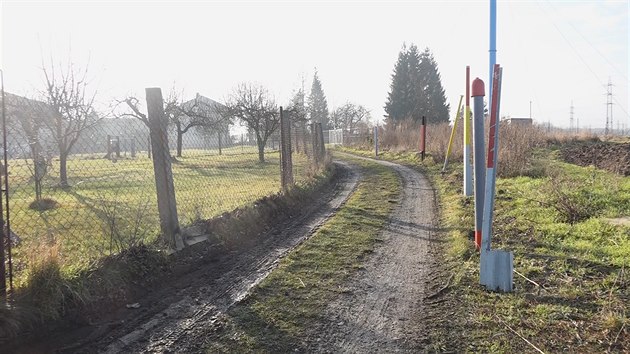 15
BZ505Zk Vybrané otázky správního práva a veřejné správy (T. Svoboda)
Ochrana obecného užívání
Rozsudek NSS ze dne 15. 11. 2007, č. j. 6 Ans 2/2007-128
Byť tedy užívání veřejně přístupné účelové komunikace může být za určitých podmínek omezeno, je třeba v obecné rovině souhlasit se stěžovateli, že se tak nemůže dít svémocně, ale jedině způsobem předvídaným v ust. § 7 odst. 1 zákona o pozemních komunikacích, tedy rozhodnutím silničního správního úřadu na návrh vlastníka účelové komunikace, pokud je to nezbytné k ochraně jeho oprávněných zájmů. V takovém řízení o návrhu na omezení přístupu na veřejně přístupnou účelovou komunikaci musí silniční správní úřad samozřejmě přihlížet rovněž k oprávněným zájmům dosavadních uživatelů dané komunikace, zvláště pak těch, kteří ji využívají pro přístup ke svým nemovitostem či pro něž možnost užívání dané komunikace podmiňuje způsob využití jejich pozemků. 
Pokud ovšem vlastník oprávnění ostatních uživatelů komunikace nerespektuje a právě svémocným přehrazením komunikace jejímu užívání brání, jeví se být účinnou cestou k nápravě právě využití ustanovení § 29 odst. 3 zákona o pozemních komunikacích, tedy vydání rozhodnutí, jímž silniční správní úřad nařídí odstranění pevných překážek z této komunikace. Přestože tedy zákon o pozemních komunikacích definuje pevné překážky v ust. § 29 odst. 1 pouze ve vztahu k dálnicím, silnicím a místním komunikacím, má tato úprava podle názoru Nejvyššího správního soudu širší platnost a lze proto v mezích ust. § 29 odst. 3 cit. zákona nařídit odstranění rovněž takových překážek, které byly neoprávněně umístěny na veřejně přístupné účelové komunikaci. Tomuto výkladu nasvědčuje i pojetí přestupku a jiného správního deliktu dle ust. § 42a odst. 1 písm. l) a § 42b odst. 1 písm. l) zákona o pozemních komunikacích, které rovněž nerozlišují kategorii pozemní komunikace, nýbrž postihují obecně neoprávněné umístění pevné překážky na pozemní komunikaci či její neodstranění ve lhůtě stanovené silničním správním úřadem.
16
BZ505Zk Vybrané otázky správního práva a veřejné správy (T. Svoboda)
Rozhodování silničního úřadu
Omezení užívání veřejně přístupné ÚK (§ 7 odst. 1 ZoPK)
příslušný silniční správní úřad obecního úřadu obce s rozšířenou působností může na žádost vlastníka účelové komunikace a po projednání s Policií České republiky upravit nebo omezit veřejný přístup na účelovou komunikaci
pokud je to nezbytně nutné k ochraně oprávněných zájmů tohoto vlastníka. 
úprava nebo omezení veřejného přístupu na účelové komunikace stanovené zvláštními právními předpisy tím není dotčena (= zejména obecná omezení plynoucí ze ZoPK či případně omezení plynoucí z pravidel provozu podle ZoSP)

Deklaratorní rozhodnutí (§ 7 odst. 2 ZoPK)
v pochybnostech, zda z hlediska pozemní komunikace jde o uzavřený prostor nebo objekt, rozhoduje příslušný silniční správní úřad
= rozhodování o tom, zda je účelová komunikace veřejně přístupná či nikoli
ale také o tom, zda jsou v určitém případě naplněny znaky veřejně přístupné pozemní komunikace
17
BZ505Zk Vybrané otázky správního práva a veřejné správy (T. Svoboda)
Součásti a příslušenství
Součásti dálnice, silnice a místní komunikace (§ 12 ZoPK)
všechny konstrukční vrstvy vozovek a krajnic, odpočívky, stavby a technická a jiná zařízení určená k provádění kontrolní činnosti při dohledu na bezpečnost a plynulost provozu na pozemních komunikacích, přidružené a přídatné pruhy, včetně zastávkových pruhů linkové osobní dopravy
mostní objekty (nadjezdy), po nichž je komunikace vedena, včetně chodníků, revizních zařízení, ochranných štítů a sítí na nich, strojní vybavení sklopných mostů, ledolamy, propustky, lávky pro chodce nebo cyklisty
tunely, galérie, opěrné, zárubní, obkladní a parapetní zdi, tarasy, násypy a svahy, dělicí pásy, příkopy a ostatní povrchová odvodňovací zařízení, silniční pomocné pozemky
svislé dopravní značky, zábradlí, odrazníky, svodidla, pružidla, směrové sloupky, dopravní knoflíky, staničníky, mezníky, vodorovná dopravní značení, dopravní ostrůvky, odrazné a vodicí proužky a zpomalovací prahy
únikové zóny, protihlukové stěny a protihlukové valy, pokud jsou umístěny na silničním pozemku

dále např. také součástmi místní komunikace přilehlé chodníky, chodníky pod podloubími, veřejná parkoviště a obratiště, podchody a zařízení pro zajištění a zabezpečení přechodů pro chodce, pokud nejsou samostatnými místními komunikacemi

Příslušenství dálnice, silnice a místní komunikace (§ 13 ZoPK)
přenosné svislé dopravní značky, a dopravní zařízení
veřejné osvětlení, světelná signalizační zařízení sloužící k řízení provozu,
silniční vegetace, zásněžky, zásobníky a skládky údržbových hmot,
objekty a prostranství bezprostředně sloužící výkonu údržby dálnice, silnice nebo místní komunikace (cestmistrovství) nebo k zabezpečení úkolů složek integrovaného záchranného systému a jejich napojení na příslušnou pozemní komunikaci,
dále různá technická zařízení apod.
18
BZ505Zk Vybrané otázky správního práva a veřejné správy (T. Svoboda)
Označení
Označení dálnic, silnic a místních komunikací
upraveno v prováděcí vyhlášce k ZoPK

dálnice a silnice I. třídy se označují čísly od 0 do 99; jde-li o dálnici, uvádí se v evidenci před číslici písmeno „D“
silnice II. třídy se označují čísly od 100 do 999
silnice III. třídy se označují jen v evidenci čtyř až pětimístnými čísly podle nejbližší dálnice, silnice I. nebo II. třídy, případně doplněnými indexem malým písmenem
ramena jednosměrných silnic se označují indexem velkým písmenem

silnice stanovené dle zvláštního předpisu [= Evropská dohoda o hlavních silnicích s mezinárodním provozem (Ženeva 1975)]              pro mezinárodní provoz se označují též písmenem „E“ a číslem

pro evidenční účely se místní komunikace označují arabskými číslicemi počínaje číslem 1, a to zásadně odděleně pro každou třídu místních komunikací; k označení třídy se používá alfabetický znak:
a) pro místní komunikace I. třídy písmeno a, např. 1a, 2a,
b) pro místní komunikace II. třídy písmeno b, např. 1b, 4b,
c) pro místní komunikace III. třídy písmeno c, např. 1c, 8c,
d) pro místní komunikace IV. třídy písmeno d, např. 1d, 12d.

upraveno také označování mostních a jiných objektů (podjezdů, tunelů)

současně jsou některé pozemní komunikace také označeny dopravní značkou podle ZoSP
dálnice a silnice pro motorová vozidla
19
BZ505Zk Vybrané otázky správního práva a veřejné správy (T. Svoboda)
Napojení, stavební aspekty
Připojování na pozemní komunikace (§ 10 ZoPK)
navzájem zřizováním křižovatek nebo připojovat na ně sousední nemovitosti zřízením sjezdů nebo nájezdů
podléhá povolení silničního správního úřadu, který si současně vyžádá stanovisko vlastníka pozemní komunikace
zrušena dřívější úprava, podle které byl pro připojení nemovitosti na pozemní komunikaci vyžadován souhlas vlastníka pozemní komunikace - v praxi problematické (zneužitelné)

přímé připojení sousední nemovitosti na pozemní komunikaci není účelovou komunikací

Stavební aspekty
stavba dálnice, silnice a místní komunikace není součástí pozemku = samostatnou stavbou
pozemní komunikace nejsou evidovány v katastru nemovitostí

podle stavebního zákona (zákon č. 183/2006 Sb.) vykonávají působnost stavebního úřadu u staveb dálnic, silnic, místních komunikací a veřejně přístupných účelových komunikací (s výjimkou pravomoci ve věcech územního rozhodování) speciální stavební úřady

pozemní komunikace reflektovány v územně plánovací dokumentaci
mimo stavebních předpisů jsou relevantní technické požadavky na pozemní komunikace (viz vyhláška č. 104/1997 Sb. a technická norma ČSN 73 6101)

ZoPK reflektuje také tzv. PPP projekty (koncesionářské smlouvy)
20
BZ505Zk Vybrané otázky správního práva a veřejné správy (T. Svoboda)
Ochrana pozemních komunikací
Silniční ochranné pásmo (§ 31 - 33 ZoPK)
k ochraně dálnice, silnice a místní komunikace I. nebo II. třídy a provozu na nich mimo souvisle zastavěné území obcí 
prostor ohraničený svislými plochami vedenými do výšky 50 m a ve vzdálenosti
a) 100 m od osy přilehlého jízdního pásu dálnice anebo od osy větve její křižovatky s jinou pozemní komunikací; pokud by takto určené pásmo nezahrnovalo celou plochu odpočívky, tvoří hranici pásma hranice silničního pozemku,
b) 50 m od osy vozovky nebo přilehlého jízdního pásu silnice I. třídy nebo místní komunikace I. třídy,
c) 15 m od osy vozovky nebo od osy přilehlého jízdního pásu silnice II. třídy nebo III. třídy a místní komunikace II. třídy.

silniční pozemky = pozemky, na nichž je umístěno těleso dálnice, silnice a místní komunikace a silniční pomocný pozemek

stavby vyžadující povolení či ohlášení lze v ochranném pásmu zřizovat jen na základě povolení silničního správního úřadu                 (územním, stavebním nebo společném územním a stavebním řízení je povolení nahrazeno závazným stanoviskem)
dále omezení pro umisťování objektů či vysazování vegetace pro zajištění rozhledových prostorů
ještě přísnější omezení pro reklamní zařízení (viz samostatná prezentace)

omezení vlastníků v ochranném pásmu 
oprávnění v silničním ochranném pásmu na nezbytnou dobu a v nezbytné míře vstupovat na cizí pozemky, nebo na stavby na nich stojící, za účelem oprav, údržby, umístění zásněžek, odstraňování následků nehod a jiných překážek omezujících silniční provoz
povinnost strpět, aby na pozemcích byla provedena nezbytná opatření k zabránění sesuvů půdy, padání kamenů apod.
povinnost v některých případech strpět zřízení věcného břemene za jednorázovou úplatu
21
BZ505Zk Vybrané otázky správního práva a veřejné správy (T. Svoboda)
Odpovědnost za škodu
Obecná pravidla (§ 27 ZoPK)
uživatelé dálnice, silnice, místní komunikace nebo chodníku nemají nárok na náhradu škody, která jim vznikla ze stavebního stavu nebo dopravně technického stavu těchto pozemních komunikací
stavební stav = kvalita, stupeň opotřebení povrchu, podélné nebo příčné vlny, výtluky, které nelze odstranit běžnou údržbou, únosnost vozovky, krajnic, mostů a mostních objektů a vybavení pozemní komunikace součástmi a příslušenstvím
dopravně technický stav = technické znaky (příčné uspořádání, příčný a podélný sklon, šířka a druh vozovky, směrové a výškové oblouky) a začlenění pozemní komunikace do terénu (rozhled, nadmořská výška)
na základě stavebního stavu nebo dopravně technického stavu komunikací je nesena odpovědnost pouze vůči vlastníkům sousedních nemovitostí za škody, které jim vznikly v jejich důsledku 

nárok na náhradu směrem k vlastníkovi vozidla (či chodci) až v případě, kdy byla příčinnou škody závada ve sjízdnosti                 (či obdobně závada ve schůdnosti u chodníku)
směřuje vůči vlastníkovi dálnice, silnice, místní komunikace (nebo chodníku) či vůči správci (za kterého vlastník ručí)
ale současně možnost liberace, pokud prokáže, že nebylo v mezích jeho možností tuto závadu odstranit, u závady způsobené povětrnostními situacemi a jejich důsledky takovou závadu zmírnit, ani na ni předepsaným způsobem upozornit

Závada ve sjízdnosti (§ 26 - 28 ZoPK)
dálnice, silnice a místní komunikace jsou sjízdné, jestliže umožňují bezpečný pohyb silničních a jiných vozidel přizpůsobený stavebnímu stavu a dopravně technickému stavu těchto pozemních komunikací a povětrnostním situacím a jejich důsledkům
závada ve sjízdnosti = taková změna ve sjízdnosti dálnice, silnice nebo místní komunikace, kterou nemůže řidič vozidla předvídat při pohybu vozidla přizpůsobeném stavebnímu stavu a dopravně technickému stavu těchto pozemních komunikací a povětrnostním situacím a jejich důsledkům

pokud byla závada ve sjízdnosti způsobena někým, musí její vznik neprodleně oznámit a uhradit náklady k odstraněné či sám odstranit
22
BZ505Zk Vybrané otázky správního práva a veřejné správy (T. Svoboda)
Státní správa na úseku
Výkon státní správy (§ 40 ZoPK)
státní správu ve věcech dálnice, silnice, místní komunikace a veřejné účelové komunikace vykonávají silniční správní úřady

kterými obecně jsou:
Ministerstvo dopravy - ve vztahu k dálnicím
krajský úřad - ve vztahu k silnicím I. třídy
obecní úřad obce s rozšířenou působností - ve vztahu k silnicím II. a III. třídy a veřejně přístupným účelovým komunikacím
obecní úřad - ve vztahu k místním komunikacím
ve specifických situacích také celní úřad a újezdní úřad

Státní dozor (§ 41 ZoPK)
státní dozor na dálnicích, silnicích, místních komunikacích a veřejně přístupných účelových komunikacích vykonávají                    silniční správní úřady v rozsahu své působnosti

Vybrané přestupky (§ 
omezení obecného užívání pozemní komunikace (pokuta do 500000 Kč)
zvláštní užívání bez povolení (pokuta do 500000 Kč)
zřizování nebo provozování reklamního zařízení v silničním ochranném pásmu bez povolení (pokuta do 300000 Kč)
umístění a neodstranění překážky na pozemní komunikaci (pokuta do 300000 Kč)
užije vozidlo v systému časového zpoplatnění, aniž by byl uhrazen časový poplatek (pokuta do 5000 Kč příkazem na místě)
23
BZ505Zk Vybrané otázky správního práva a veřejné správy (T. Svoboda)
Účelová komunikace - znaky
Účelová komunikace (§ 7 ZoPK)
pokud se jedná o veřejně přístupné účelové komunikace, je možné její obecné užívání na základě ZoPK
které je založeno (a chráněno) veřejným právem (nevyžaduje soukromoprávní titul)

problém: veřejně přístupné účelové komunikace mohou být ve vlastnictví soukromých subjektů
obecným užíváním je tedy omezeno jejich vlastnické právo, a to (zpravidla) bez náhrady
z tohoto důvodu je také významné (a v praxi mnohdy problematické), zda určitá komunikace může být kvalifikována jako                             veřejně přístupná účelová komunikace

ke vzniku veřejně přístupné účelové komunikace nedochází na základě kategorizace (zařazení do příslušné kategorie silničním správním úřadem), nýbrž (neformalizovaně) ze zákona naplněním určitých znaků


Znaky veřejně přístupné účelové komunikace
jde o stálou a v terénu patrnou dopravní cestu, která 
naplňuje účel stanovený v zákoně, přičemž 
její vlastník dal souhlas k obecnému užívání své cesty veřejností a zároveň 
tato cesta naplňuje nutnou komunikační potřebu
24
BZ505Zk Vybrané otázky správního práva a veřejné správy (T. Svoboda)
Znaky - cesta
Rozsudek NSS ze dne 2. 5. 2012, č. j. 1 As 32/2012-42
I. V řízení o určení, zda je určitý pozemek (cesta) veřejně přístupnou účelovou komunikací, či nikoli (§ 7 odst. 1 zákona č. 13/1997 Sb., o pozemních komunikacích), je třeba v prvé řadě zkoumat, existuje-li zde vůbec dopravní cesta ve smyslu § 2 odst. 1 citovaného zákona, která je užívána v režimu obecného užívání (§ 19 uvedeného zákona).
II. Obecné užívání účelové pozemní komunikace spočívá v možnosti blíže neurčeného okruhu osob tuto komunikaci bezplatně užívat, a to způsobem obvyklým a k účelům, ke kterým je tato komunikace určena. Nejde-li o cestu obecně užívanou, nemůže jít ani o pozemní komunikaci. Úprava užívání takové cesty proto musí být řešena nikoli prostřednictvím institutů veřejného práva (deklarace veřejně přístupné účelové komunikace), ale práva soukromého.

Rozsudek KS v Praze, ze dne 5. 5. 2016 48, č. j. A 7/2015-140
Došlo-li k faktickému (rozoráním) či právnímu (ztrátou komunikační potřeby v důsledku scelení pozemků) zániku veřejně přístupné účelové komunikace (§ 7 odst. 1 zákona č. 13/1997 Sb., o pozemních komunikacích) sloužící obhospodařování zemědělských pozemků v době nesvobody, může výjimečně dojít k „obživnutí“ již zaniklé veřejné komunikace včetně souhlasu s jejím veřejným užíváním daným v době před kolektivizací (resp. od nepaměti), jestliže v přiměřené době po navrácení přilehlých pozemků původním vlastníkům v restituci dojde v terénu k obnovení této komunikace a komunikace je nadále nezbytná.
25
BZ505Zk Vybrané otázky správního práva a veřejné správy (T. Svoboda)
Znaky - účel
Plyne ze zákonné definice (§ 7 ZoPK)
účelová komunikace je pozemní komunikace, 
která slouží ke spojení jednotlivých nemovitostí pro potřeby vlastníků těchto nemovitostí 
nebo ke spojení těchto nemovitostí s ostatními pozemními komunikacemi 
nebo k obhospodařování zemědělských a lesních pozemků
26
BZ505Zk Vybrané otázky správního práva a veřejné správy (T. Svoboda)
Znaky - souhlas
Nález ústavního soudu ze dne 9. 1. 2008, sp. zn. II. ÚS 268/06
Vlastnické právo náleží svou povahou do kategorie „základních“ práv a svobod jednotlivce („core-rights“), a tvoří tedy jádro personální autonomie jednotlivce ve vztahu k veřejné moci. Podle liberální tradice, která stála u zrodu ideologie základních práv a svobod, je vlastnické právo všezahrnující kategorií autonomního postavení jednotlivce vůči veřejné moci (srov. např. Komárková, B. Původ a význam lidských práv. Praha : SPN, 1990, s. 103: „Locke ukládá státu ochranu pozemských hodnot života, osobní svobody a věcného vlastnictví. Později shrnuje do pojmu vlastnictví všechny tyto hodnoty ...“).
Ústavně konformní omezení vlastnického práva je možné pouze ve veřejném zájmu, na základě zákona a za náhradu, přičemž míra a rozsah omezení musí být proporcionální ve vztahu k cíli, který omezení sleduje, a prostředkům, jimiž je omezení dosahováno. Tam, kde jedna z těchto podmínek nuceného omezení vlastnického práva absentuje (například zákon nepředpokládá poskytnutí kompenzace za jeho omezení), jedná se o neústavní porušení vlastnického práva. V takových případech lze ústavně konformně omezit vlastnické právo pouze se souhlasem vlastníka, proto existuje-li v zákoně veřejnoprávní institut omezující vlastnické právo, aniž by s tímto omezením spojoval poskytnutí náhrady, je nezbytnou podmínkou jeho ústavní konformity souhlas vyjádřený vlastníkem.
Tak je tomu v případě tzv. veřejně přístupných účelových komunikací definovaných v ustanovení § 7 odst. 1 zákona č. 13/1997 Sb., o pozemních komunikacích, v jejichž případě je vlastnické právo omezeno tím, že vlastník musí strpět obecné užívání pozemku jako komunikace (§ 19 citovaného zákona) a umožnit na něj veřejný přístup. Zákon o pozemních komunikacích však toto omezení nespojuje s poskytnutím finanční náhrady. S ohledem na shora uvedené lze tedy konstatovat, že jeho jediný ústavně konformní výklad je ten, že s takovým omezením vlastnického práva musí vlastník příslušného pozemku souhlasit. Vedle nezbytného souhlasu vlastníka je podmínkou veřejného užívání soukromého pozemku též existence nutné a ničím nenahraditelné komunikační potřeby. Z dnešních hledisek posuzování legitimních omezení základních práv se totiž jedná o nezbytnou podmínku proporcionality omezení. Zjednodušeně řečeno, existují-li jiné způsoby, jak dosáhnout sledovaného cíle (zajištění komunikačního spojení nemovitostí), aniž by došlo k omezení vlastnického práva, je třeba dát před omezením vlastnického práva přednost těmto jiným způsobům.
27
BZ505Zk Vybrané otázky správního práva a veřejné správy (T. Svoboda)
Znaky - souhlas
Možná podoba vyloučení souhlasu:
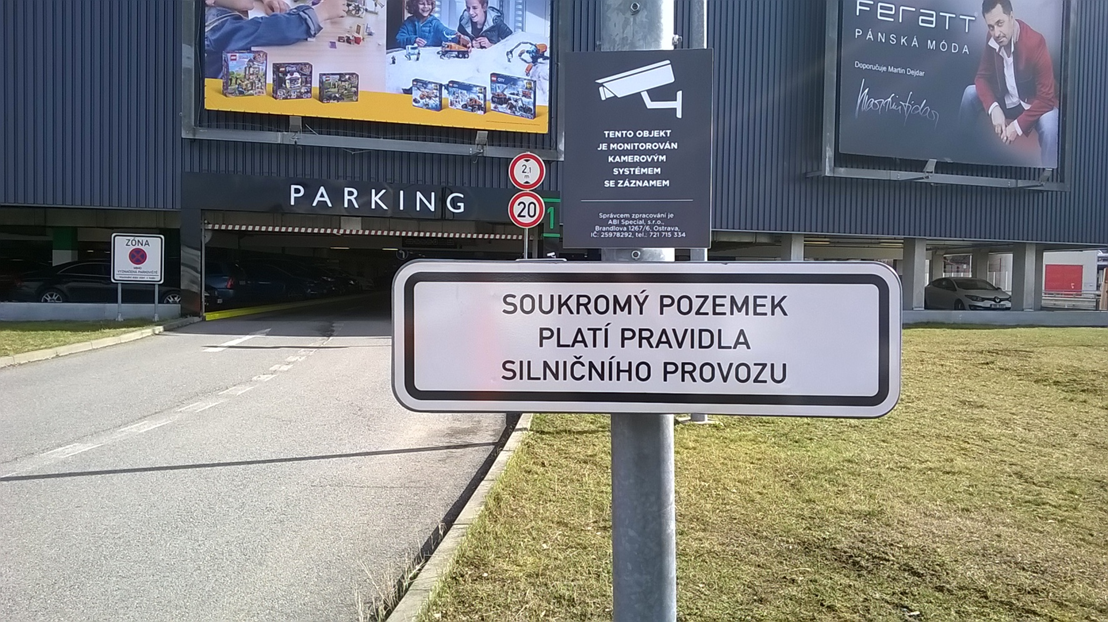 28
BZ505Zk Vybrané otázky správního práva a veřejné správy (T. Svoboda)
Znaky - souhlas
Nález ústavního soudu ze dne 15. 3. 2011, sp. zn. III. ÚS 2942/10
V případech, v nichž zákon nepředpokládá poskytnutí kompenzace za omezení vlastnického práva, lze je ústavně konformně omezit pouze se souhlasem vlastníka, čili existuje-li v zákoně veřejnoprávní institut omezující vlastnické právo, aniž by s tímto omezením spojoval poskytnutí náhrady, je nezbytnou podmínkou jeho ústavní konformity souhlas vyjádřený vlastníkem. Tak je tomu v případě tzv. veřejně přístupných účelových komunikací definovaných v ustanovení § 7 odst. 1 zákona č. 13/1997 Sb., o pozemních komunikacích, v jejichž případě je vlastnické právo omezeno tím, že vlastník musí strpět obecné užívání pozemku jako komunikace (§ 19 zákona) a umožnit na něj veřejný přístup. Existují-li jiné způsoby, jak dosáhnout sledovaného cíle (zajištění komunikačního spojení nemovitostí), aniž by došlo k omezení vlastnického práva, je třeba dát před omezením vlastnického práva přednost těmto jiným způsobům.
Obecný soud v rámci ústavně konformní interpretace § 7 odst. 1 zákona č. 13/1997 Sb., o pozemních komunikacích, na základě důkazního řízení musí mít za prokázané, že vlastník poskytl – výslovně anebo konkludentně – souhlas s veřejným užíváním účelové komunikace, a dále musí mít za prokázanou podmínku potřebnosti. Konkludentní souhlas s veřejným užíváním účelové komunikace (§ 7 odst. 1 zákona č. 13/1997 Sb., o pozemních komunikacích) nelze bez dalšího vyvodit z toho, že stěžovatel nebo jeho právní předchůdce účelovou komunikaci neoplotili ani neoznačili jako soukromý pozemek se zákazem vstupu. Při posouzení ať již výslovného anebo konkludentního souhlasu soud musí zohlednit i zákonnou úpravu nakládání s majetkem České republiky, jak je obsažena v zákoně č. 219/2000 Sb., o majetku České republiky a jejím vystupování v právních vztazích, ve znění pozdějších předpisů, tj. zdali nebyl dán nad rámec zákonných povinností při hospodaření s majetkem státu.
29
BZ505Zk Vybrané otázky správního práva a veřejné správy (T. Svoboda)
Znaky - komunikační potřeba
Rozsudek NSS ze dne 16. 5. 2011, č. j. 2 As 44/2011-99
I. Omezení vlastnického práva v podobě existence veřejně přístupné účelové pozemní komunikace bez souhlasu vlastníka představuje omezení ve prospěch veřejného zájmu (čl. 11 odst. 4 Listiny základních práv a svobod), nikoliv omezení ve prospěch chráněného obecného zájmu (čl. 11 odst. 3 Listiny), a proto za ně náleží náhrada.
II. Předpokladem pro vydání deklaratorního rozhodnutí o tom, že určitá komunikace je veřejně přístupnou účelovou pozemní komunikací ve smyslu § 7 odst. 1 věty první zákona č. 13/1997 Sb., o pozemních komunikacích, je mj. souhlas vlastníka pozemku, na kterém se komunikace nachází. Není-li tento souhlas dán nebo jsou-li o něm důvodné pochybnosti, je možné k deklaraci existence účelové pozemní komunikace přistoupit výhradně za splnění následujících podmínek: naplnění zákonných znaků veřejně přístupné účelové pozemní komunikace, existence nezbytné komunikační potřeby a poskytnutí odpovídající náhrady za omezení vlastnického práva. Podmínka existence nezbytné komunikační potřeby je splněna, pokud se v dané lokalitě nenachází k předmětné komunikaci alternativa, o níž by bylo možné vzhledem ke konkrétním podmínkám v území ještě rozumně uvažovat.

Rozsudek NSS ze dne 17. 10. 2012, sp. zn. 22 Cdo 766/2011
Právo obecného užívání účelové komunikace je vázáno na uspokojování nutné komunikační potřeby. Jakmile tato potřeba pomine, uvedené právo zaniká, stejně jako omezení vlastníka pozemku, na kterém se komunikace nachází (tzv. elasticita vlastnictví).

Rozsudek NSS ze dne 30. 3. 2017, č. j. 5 As 140/2014-85
V rámci zjišťování existence veřejně přístupné účelové komunikace je nezbytné posoudit splnění podmínky nutnosti komunikační potřeby i v případě, že právní předchůdce vlastníka komunikace souhlasil s jejím veřejným užíváním.
30
BZ505Zk Vybrané otázky správního práva a veřejné správy (T. Svoboda)